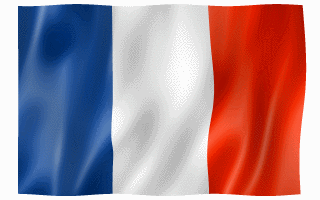 A level French
8th December 2017
Exams
We will follow AQA, along with their course book and online resources on Kerboodle.
You will sit your exams at the end of the two-year course.
Exams set-up
Listening, reading & writing
100 marks
50% of A level
2 hours 30 minutes
Writing
80 marks
20% of A level
2 hours
Speaking
60 marks
30% of A level
27-29 minutes
Course content
Social issues & trends
	1.1 Aspects of French-speaking society: current trends
	1.2 Aspects of French-speaking society: current issues

Political & artistic culture
	2.1 Artistic culture in the French-speaking world
	2.2 Aspects of political life in the French-speaking world
Year 2
Year 1
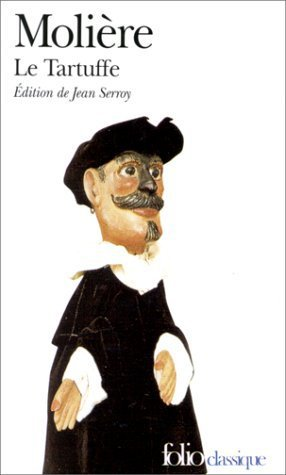 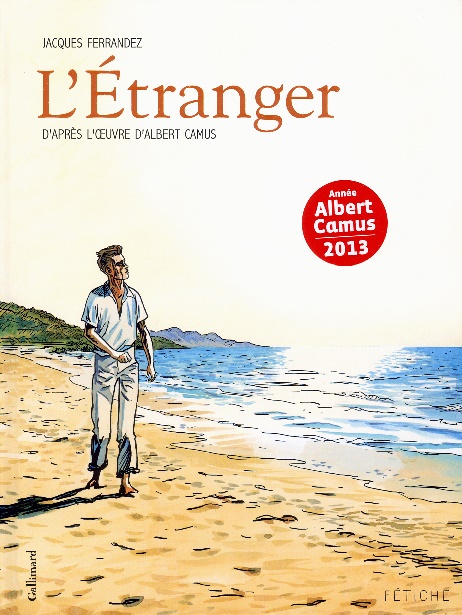 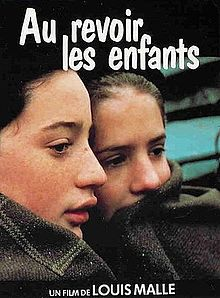 [Speaker Notes: In the first year, with AQA, students study a book. The list is in the accompanying booklet.
In the second year, students study either another book or a film. Again, the list is in the booklet.]
Individual Research Project
Can be on any topic that interests you.
Must not be the same as anyone else in the group.
Carried out in the second year.
Tasks for the summer…
It’s on Kerboodle (see instructions in your booklet)
Transcription task
Listen to & watch the video and write down what you hear.

Reading tasks
Complete these exercises with or without a dictionary. Answers provided!

Grammar tasks
Work your way through the exercises as and when you like, including throughout the A level course.
[Speaker Notes: This is a list of tasks I set for the students over the summer on Kerboodle. I uploaded a video for them to transcribe, some reading activities (along with answers) and some grammar tasks.]
Resources to buy (or we will give to you)
A large ringbinder
 Highlighters
 A USB stick
 Different coloured    
       pens
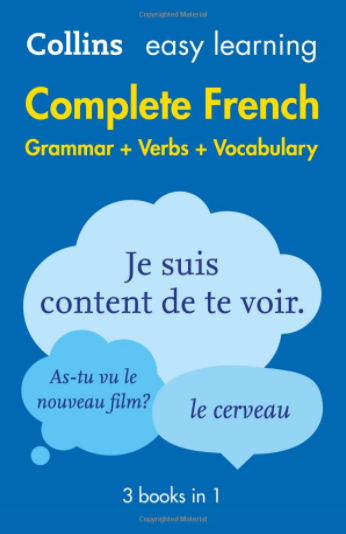 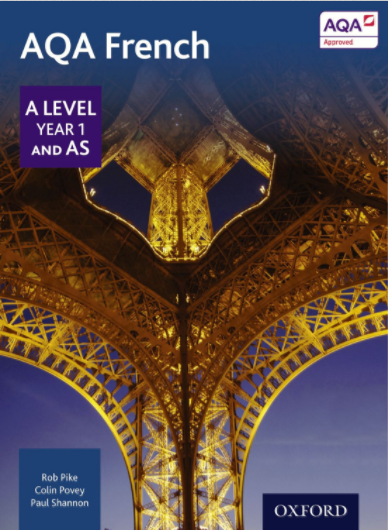 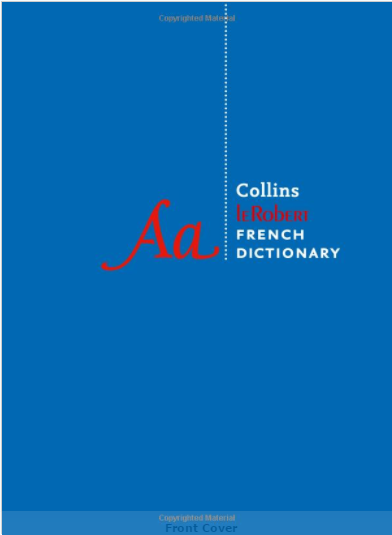 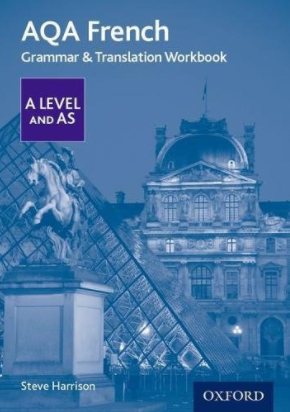 [Speaker Notes: These are suggested additional resources.]
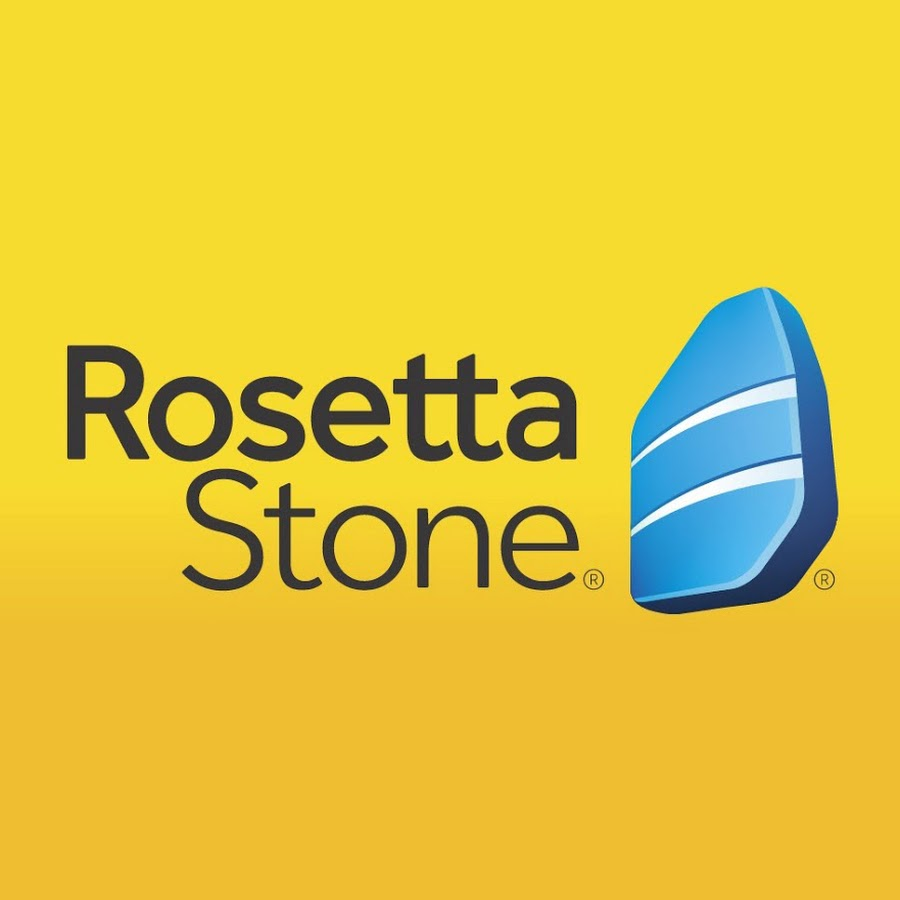 Amusez-vous bien!
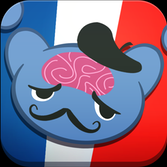 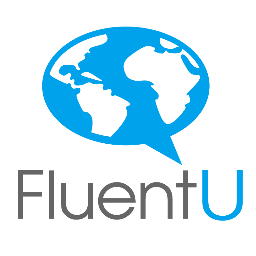 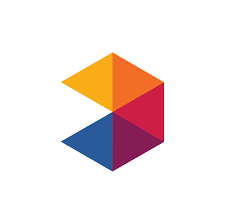 amazon.fr
Netflix/Amazon
Dubbed or subtitled films
Magazines or newspapers
News
Radio
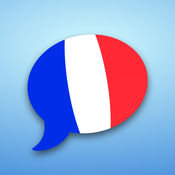 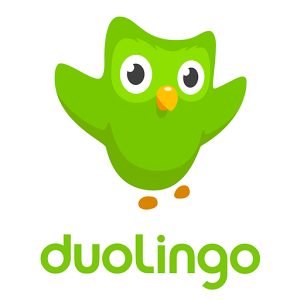 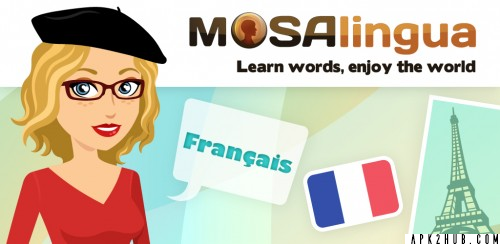 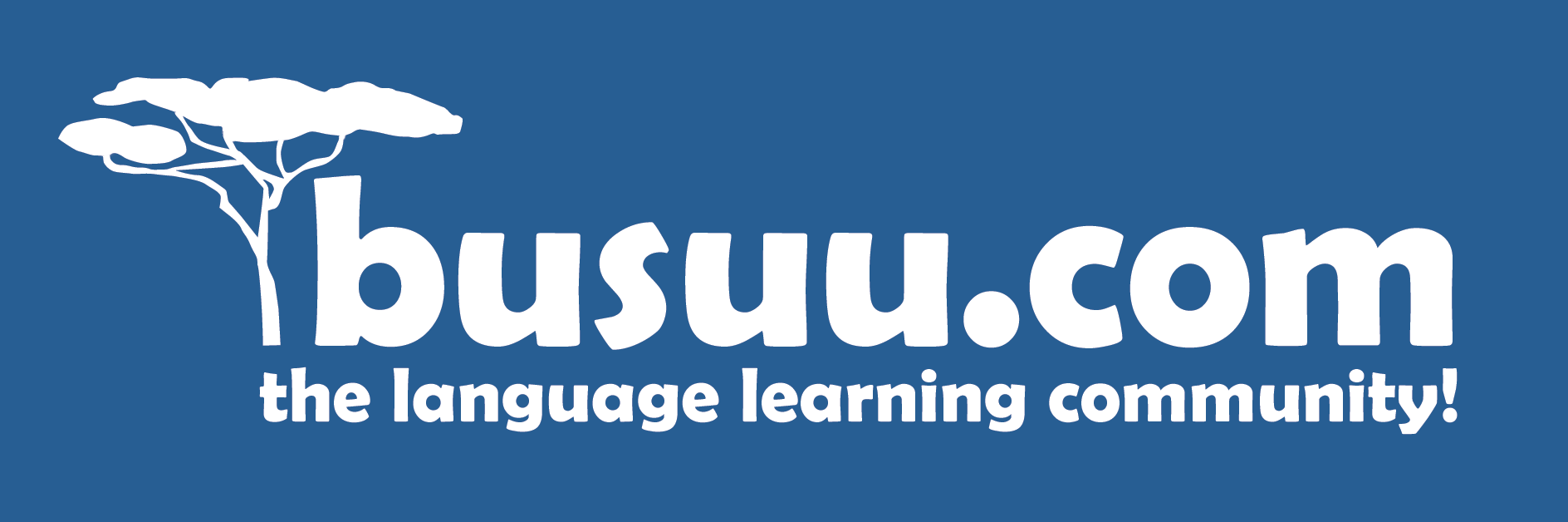 [Speaker Notes: Some additional resources for practice over the summer.]
La musique francophone
Overview of topic content
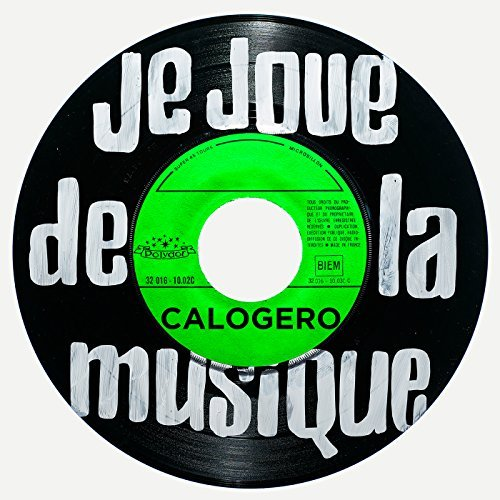 [Speaker Notes: Click on the image for a link to a YouTube video of this song. Use the accompanying worksheet for tasks.]
Ça vient de je-ne-sais où C'est comme un compteur dans ma tête Ça me prend, ça me rend fou C'est comme un pick-up dans ma tête
Je ne pense qu'à ça 4, 3, 2, 1, je ________ de la musique Je ______________ musique Je __________________ musique Je ____________ en musique Et quand je ______________ Je ________ de la basse électrique Je ________ de la musique Je ________ la musique Je ________ l'amour en musique Je t'________ en musique Et quand je ______________ Je ______________ ma guitare électrique
joue
respire
réfléchis
pleure
panique
joue
joue
sens
fais
aime
panique
branche
[Speaker Notes: Go through the missing verbs.]
Ça jaillit d'un peu partout C'est comme un volcan dans ma tête Parfois je sais pas pour vous Mais moi ça tempère mes tempêtes Quand je perds mes repères
4, 3, 2, 1, je ________ de la musique Je ______________ musique Je __________________ musique Je ____________ en musique Et quand je ______________ Je ________ de la basse électrique Je ________ de la musique Je ________ la musique Je ________ l'amour en musique Je t'________ en musique Et quand je ______________ Je ______________ ma guitare électrique
joue
respire
réfléchis
pleure
panique
joue
joue
sens
fais
aime
panique
branche
Viens faire de la musique Respirer la musique On fera l'amour en musique L'amour en musique Et si ça se complique On croise nos guitares électriques Viens faire de la musique Respirer la musique C'est toi et moi la musique C'est nous la musique Et si tu me quittes Je casse ma guitare électrique
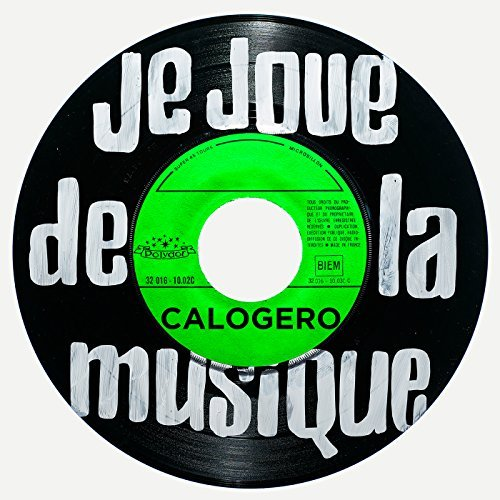 [Speaker Notes: Watch a video of the song with lyrics.]